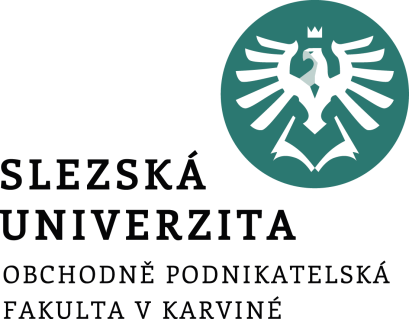 Oblast interních procesů
Podtitul prezentace
Ing. Žaneta Rylková, Ph.D.
Management výkonnosti podniků
Obsah
Procesní řízení organizace
Proces 
Řízení podnikových procesů
Hodnototvorný řetězec
Cíle a měřítka
Prostor pro doplňující informace, poznámky
[Speaker Notes: csvukrs]
Úvod
Interní procesy jsou procesy potřebné pro dosažení cílů z pohledu zákazníků a majitelů firmy. Procesní řízení se zabývá pohledem na hodnotu pro zákazníka a ekonomickou přidanou hodnotou pro podnik. Nezaměřuje se na výsledky, ale na příčiny.
Prostor pro doplňující informace, poznámky
[Speaker Notes: csvukrs]
Procesní řízení organizace
Spočívá v přidělení odpovědnosti.
V procesně řízené organizaci najdeme také hierarchickou strukturu, ale centrem pozornosti je proces a jeho průběh napříč organizační strukturou.
Prostor pro doplňující informace, poznámky
[Speaker Notes: csvukrs]
Proces
Činnosti přetvářejí vstupy na požadované výstupy (hodnoty).
Má popsatelný začátek a cíl.
Např. inovace produktu, prodej produktu.
Zákaznický, regulační, výrobní, poprodejní.
Prostor pro doplňující informace, poznámky
[Speaker Notes: csvukrs]
Proces jednání se zákazníkem
Začíná v oddělení marketingu, které klienta osloví nabídkou, pokračuje uzavřením smlouvy o dodávce v oddělení nákupu, následuje příprava výroby, výroba, kontrola a dodávka produktu zákazníkovi.
Prostor pro doplňující informace, poznámky
[Speaker Notes: csvukrs]
Řízení interních procesů
Identifikovat ty procesy, které jsou z pohledu zákaznických a finančních cílů nejvýznamnější. 
Pro úplný interní hodnotový řetězec:
	Inovační proces (identifikací současných a zejména 	budoucích potřeb zákazníků a hledáním způsobu řešení těchto 	potřeb),
	Provozní (výrobní) proces (výroba a dodávka stávajících 	produktů zákazníkům), 
   Prodejní servis (služby po uskutečnění prodeje, které přidávají nakoupeným výrobkům a službám další hodnotu).
Prostor pro doplňující informace, poznámky
[Speaker Notes: csvukrs]
Řízení interních procesů
Cíle a měřítka této oblasti se určují po tom, co jsou stanoveny cíle a měřítka finanční a zákaznické oblasti.
V rámci důsledného zavádění systému řízení a měření výkonnosti dojde k odhalení zcela nových procesů, které je nutno zaktivizovat, aby byly naplněny cíle finanční a zákaznické oblasti. 
Procesy nejsou obvykle svázány se stávající organizační strukturou a mají tendenci procházet napříč organizační strukturou.
Prostor pro doplňující informace, poznámky
[Speaker Notes: csvukrs]
Hodnotový řetězec interních podnikových procesů
Základní model interních procesů má obecnou platnost a tvoří jádro všech individuálních modelů interních procesů pro jednotlivé podnikatelské subjekty. Tento model zahrnuje v sobě tří základní interní procesy:
Inovační proces
Provozní (výrobní) proces
Proces poprodejního servisu
Prostor pro doplňující informace, poznámky
[Speaker Notes: csvukrs]
Hodnotový řetězec interních podnikových procesů
Výkonnost již není měřena pouze produktivitou (nákladovostí), důležitější jsou:
Čas – měří se od objednávky až po dodávku
Kvalita – pro identifikaci závad
Náklady na proces – metoda ABC – kalkulace podle dílčích činností. Sledování procesů, kde vznikají jednicové náklady a režijní (objednávání materiálu, skladování, kontrola kvality, doprava, expedice atd.
Prostor pro doplňující informace, poznámky
[Speaker Notes: csvukrs]
Inovační procesy - kroky
Identifikace příležitostí pro inovaci a nový produkt
Řízení programu výzkumu a vývoje
Technická příprava výroby nového produktu
Uvedení nového produktu na trh
Prostor pro doplňující informace, poznámky
[Speaker Notes: csvukrs]
Inovační procesy – cíle a měřítka
Poznat budoucí požadavky zákazníků (čas strávený se zákazníkem, společné studium požadavků)
Vývojové návrhy vlastních projektantů (počet návrhů projednaných se zákazníky)
Aktivní řízení projektů – pokrokovost řešení, parametry, pravděpodobnost využití, technologická realizace, ČSH, zpětná vazba se zákazníky)
Rozšíření současných produktů (s potřebnými změnami) do nových segmentů trhu (sledování počtu těchto projektů a nákladů potřebných pro převedení na nový trh)
Prostor pro doplňující informace, poznámky
[Speaker Notes: csvukrs]
Inovační procesy – cíle a měřítka
Řízení projektu (počet nových řešení, technologie, vyčíslené přínosy, otevírání postupných etap, analýza jednotlivých milníků)
Řízení času (čas potřebný pro realizaci, srovnání s vlastní zkušeností, benchmarking)
Řízení nákladů projektu (aktuální a plánované náklady za každou etapu)
Prostor pro doplňující informace, poznámky
[Speaker Notes: csvukrs]
Inovační procesy – cíle a měřítka
Rychlost uvedení na trh (časy jednotlivých etap, sledování nutných úprav)
Efektivní výroba produktu – výrobní náklady, počet úprav nákladů
Obchodní efektivnost nového produktu – prognóza skutečné poptávky, měření efektivnosti – výnosy, zisk atd.)
Prostor pro doplňující informace, poznámky
[Speaker Notes: csvukrs]
Inovační procesy – cíle a měřítka
Základní a aplikovaný výzkum:
Podíl (v procentech) nových výrobků,
Uvedení nového výrobku na trh v porovnání s konkurencí,
Uvedení nového výrobku v porovnání s plánem,
Doba vývoje nové generace výrobků.
Měřítka pro vývoj produktu:
Kritický čas (Break-Even Time, BET), obdoba bodu zvratu (Break-Even Point, BEP), jde o dobu, která měří čas od začátku prací na vývoji produktu do doby, který pokryje náklady na vývoj produktu. Kritický čas se skládá z času průzkumu trhu, času od vývoje po vedení na trh a času, po který se vytvoří (kumulativně) úhrada vývojových nákladů.
Prostor pro doplňující informace, poznámky
[Speaker Notes: csvukrs]
Provozní procesy
Lze rozdělit ve vztahu:
Subdodávky
Realizace produktu
Distribuce a servis produktu
Řízení rizika
Prostor pro doplňující informace, poznámky
[Speaker Notes: csvukrs]
Provozní procesy – cíle a měřítka
Náklady na materiál (náklady spojené s nákupem – metoda ABC, náklady materiálu - % celkových nákladů za produkt, rating subdodavatelů – kvalita, čas dodávky, cena)
Optimální výše dodávky – určit takové množství, které vyhovuje minimu celkových nákladů spojených s objednáním a skladováním
Minimální hodnota nákladů na pořízení a skladování
Prostor pro doplňující informace, poznámky
[Speaker Notes: csvukrs]
Provozní procesy – cíle a měřítka
Efektivnost výrobního procesu = doba zpracování/doba průchodu


Poměr je menší než 1 neboť:
Doba průchodu = doba zpracování + doba kontroly + doba přesunu + doba skladování (čekání)
Prostor pro doplňující informace, poznámky
[Speaker Notes: csvukrs]
Provozní procesy – cíle a měřítka
Optimální náklady (ABC náklady na skladování a dodávky, náklady na servis – přechod na elektronický styk)
Časový harmonogram (časy objednávka – dodávka, kompletace produktu – uvedení do provozu)
Kvalita (% dodávek s vadami)
Prostor pro doplňující informace, poznámky
[Speaker Notes: csvukrs]
Poprodejní servis
Jakýkoliv výpadek funkčnosti výrobku je pro zákazníka „ztrátou“, která snižuje hodnotu, kterou mu dodavatel poskytl. Nabízí se rovněž možnost provádět preventivní údržbu, čímž se zákazníkovi umožní bezporuchový provoz zakoupeného výrobku (zařízení). 
Dodání stejného náhradního výrobku po dobu servisu, ten se po prohlídce vrací zpět k dodavateli.
Mottem řady dalších poprodejních servisních služeb je: „zákazník výrobek zaplatil, nesmí být postižen tím, že jej nemůže používat.
Prostor pro doplňující informace, poznámky
[Speaker Notes: csvukrs]
Regulační a sociální procesy
Vliv podniku na prostředí
Ochrana pracovníků (bezpečnost práce a ochrana zdraví)
Využití diverzifikovaného složení zaměstnanců
Podpora regionálních organizací a spolků
Prostor pro doplňující informace, poznámky
[Speaker Notes: csvukrs]
Provozní procesy – dobré výsledky přinesou
Pro zákaznickou oblast nabídnou:
Konkurenční cenu
Požadovanou kvalitu
Dodací lhůtu
Výběr produktů a služeb
Prostor pro doplňující informace, poznámky
[Speaker Notes: csvukrs]
Provozní procesy – dobré výsledky přinesou
Pro finanční oblast nabídnout:
Optimální náklady (tržby/aktiva, obraty zásob, pohledávek, návratnost investice – ČSH)
Růst objemu tržeb u stávajících i nových zákazníků
Prostor pro doplňující informace, poznámky
[Speaker Notes: csvukrs]
Procesy v podniku by měly pomoci:
Propagaci podniku
Personální politice
Budování kultury firmy
Podpořit prodej
Prostor pro doplňující informace, poznámky
[Speaker Notes: csvukrs]
Shrnutí
Manažeři charakterizují procesy, které jsou pro dosažení zákaznických a finančních cílů nejdůležitější
Obvykle vyvíjení cílů a měřítek až po nadefinování cílů a měřítek zákaznické a finanční perspektivy
Měřit výkonnost takových procesů jako je vyřizování objednávek, nákup, řízení a plánování výroby, které prostupují napříč několika odděleními
Obvykle měřeny náklady, jakost, propustnost a čas
Prostor pro doplňující informace, poznámky
[Speaker Notes: csvukrs]